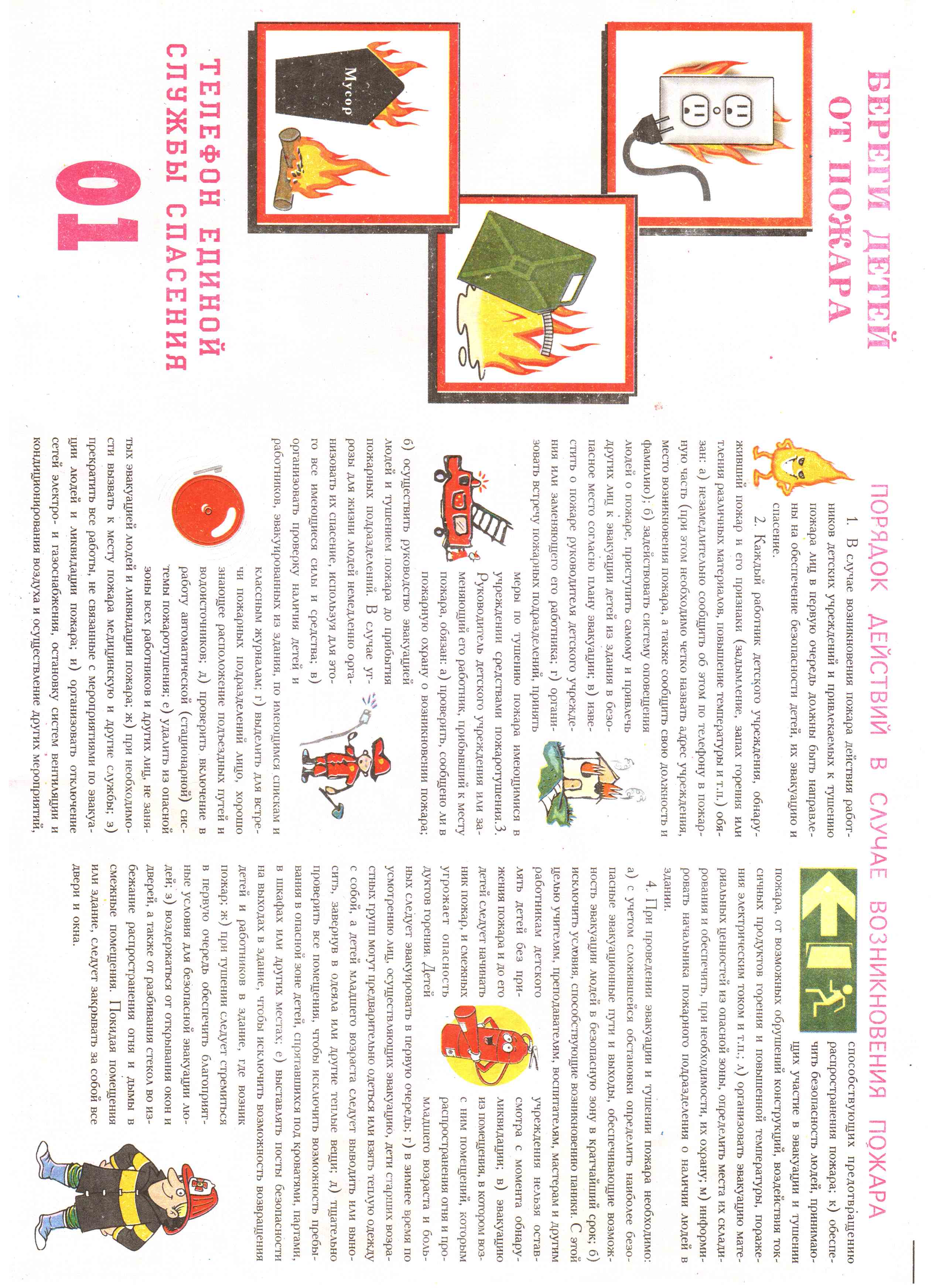 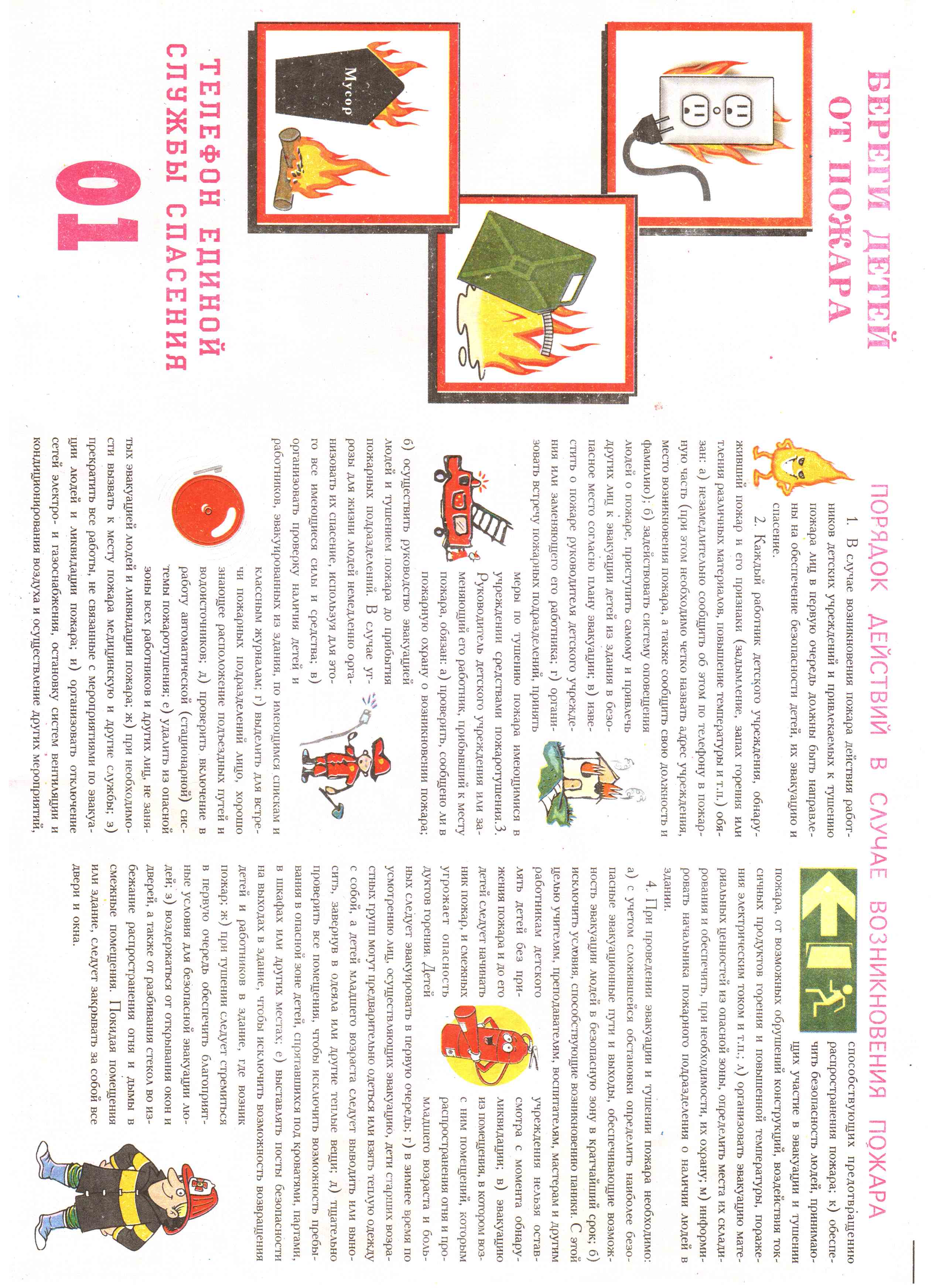 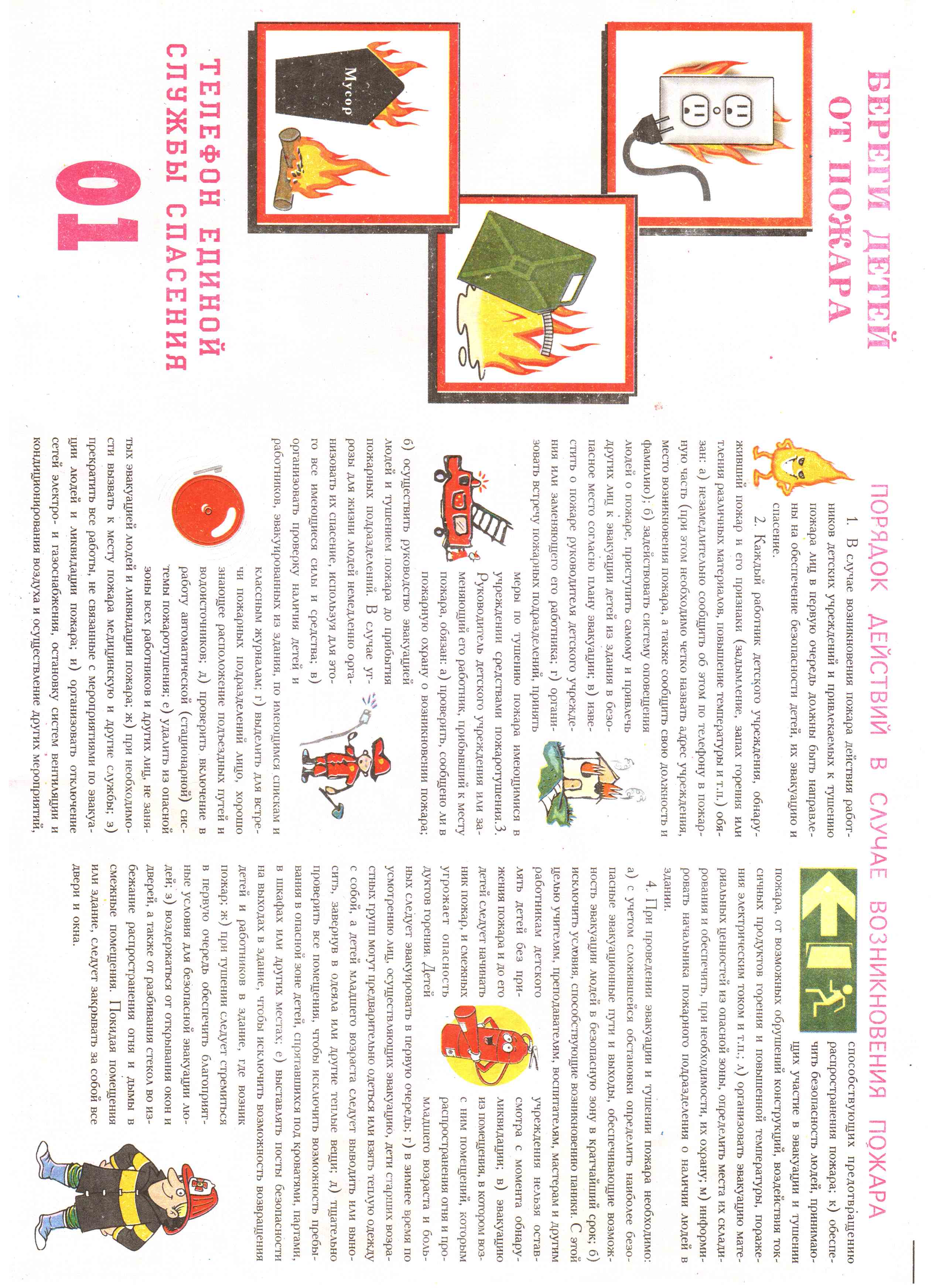 Огонь-опасная игра!
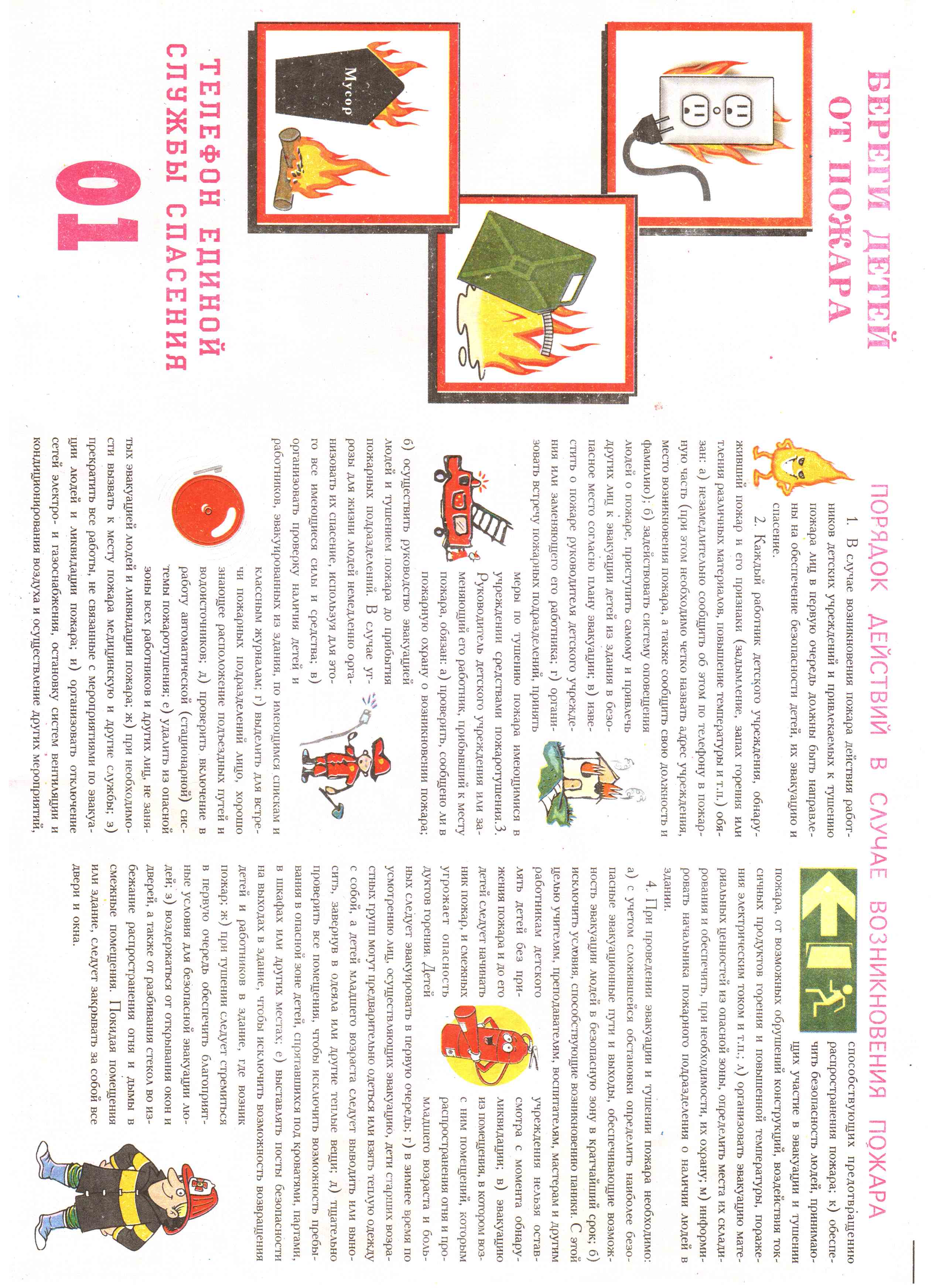 Причины пожара
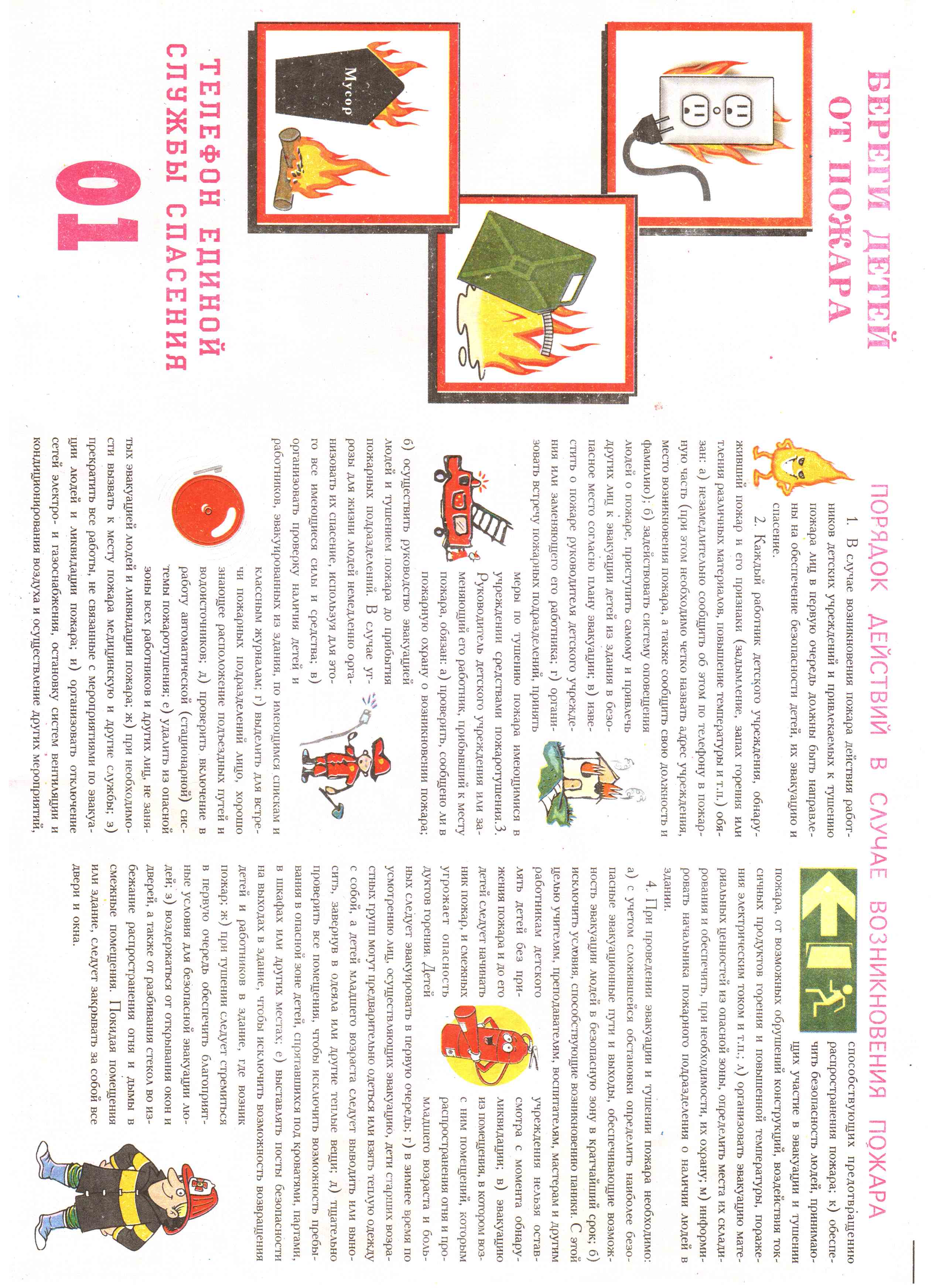 Неосторожное обращение с огнем, игра с огнем 
Воспламенение оставленных без присмотра электробытовых приборов
Перегрузка электросети
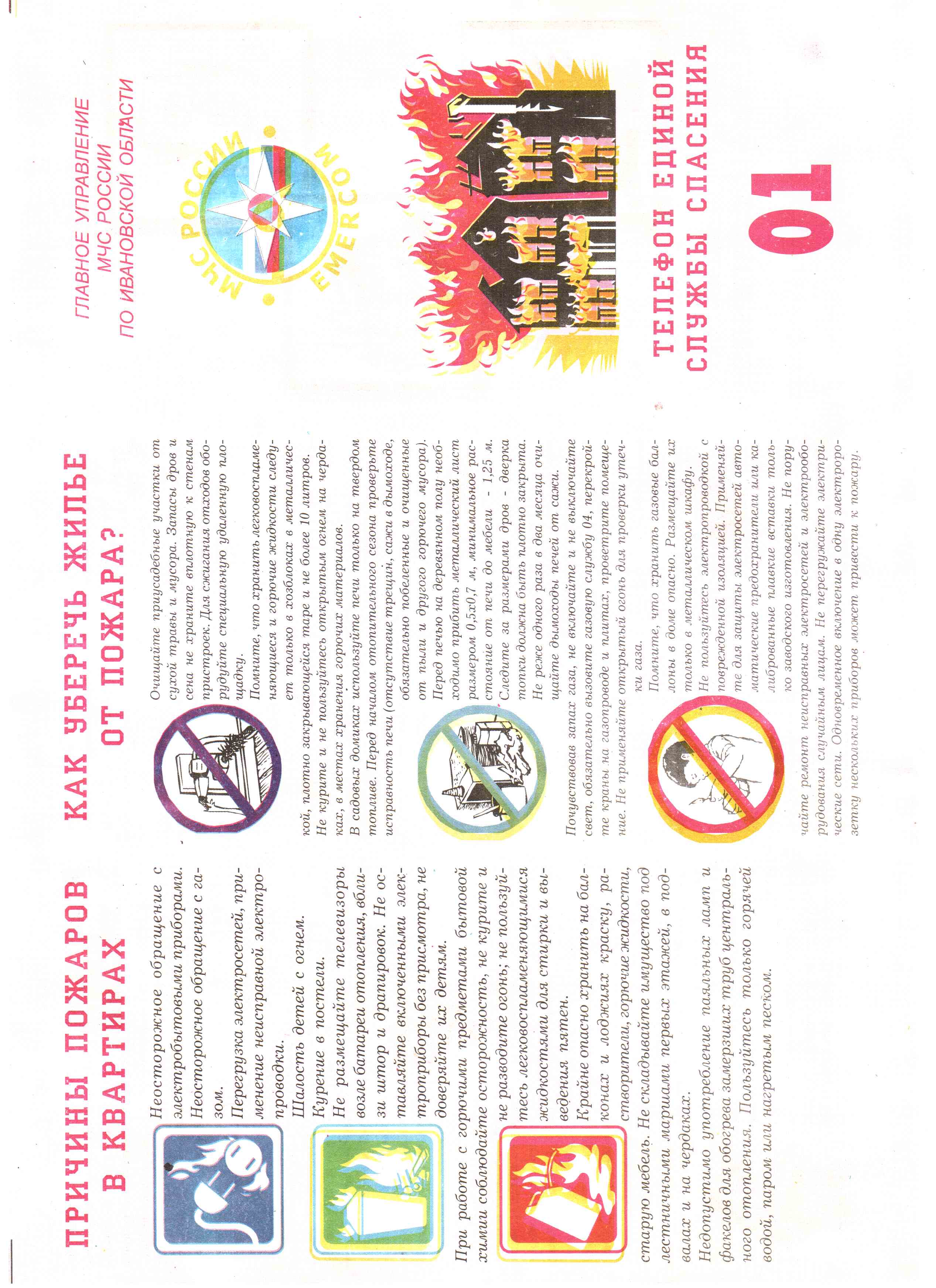 Условия возникновения пожара
Горючие материалы

                бумага      дерево         трава       бензин

Источник воспламенения


                      огонь                                    искры
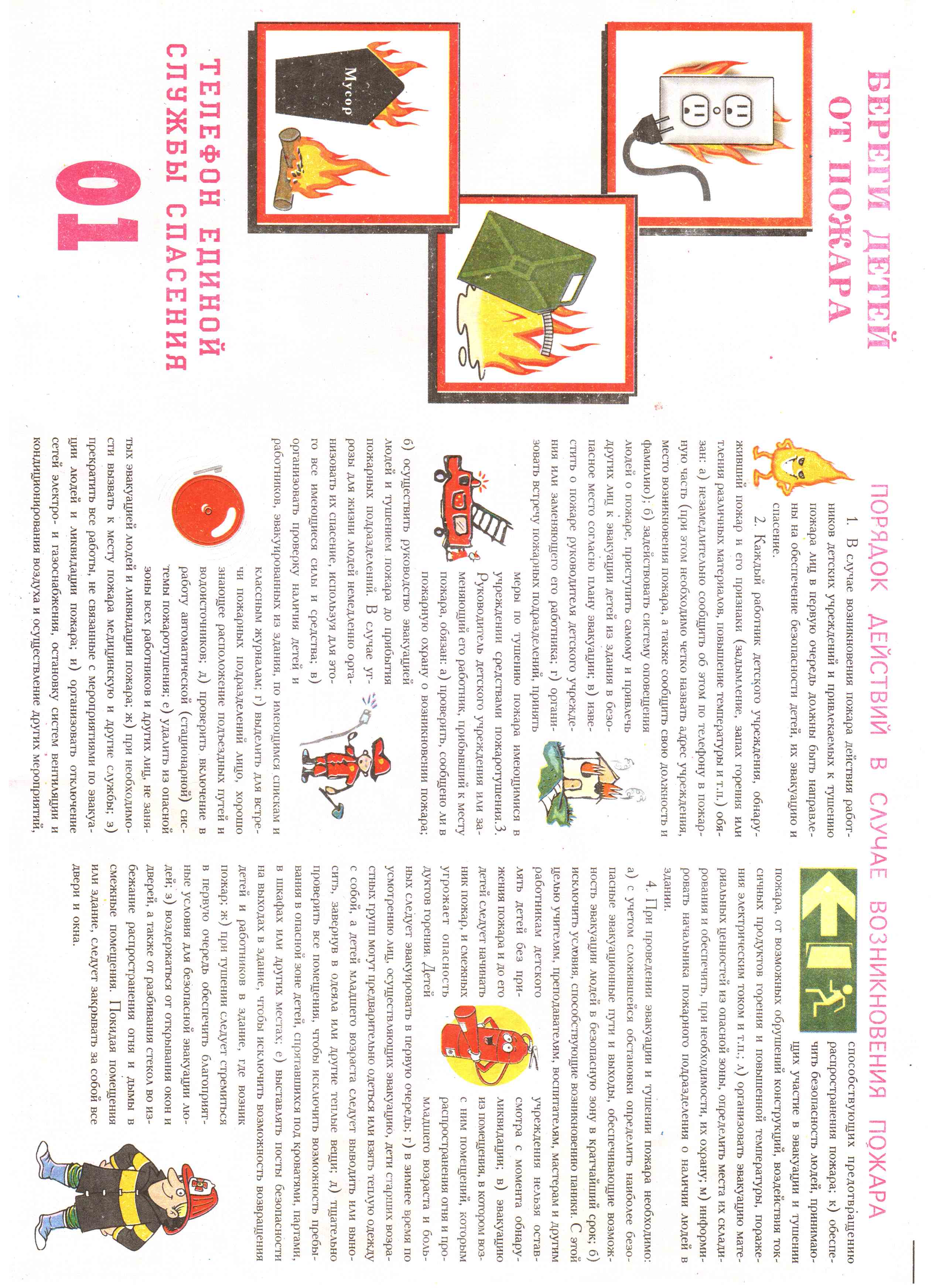 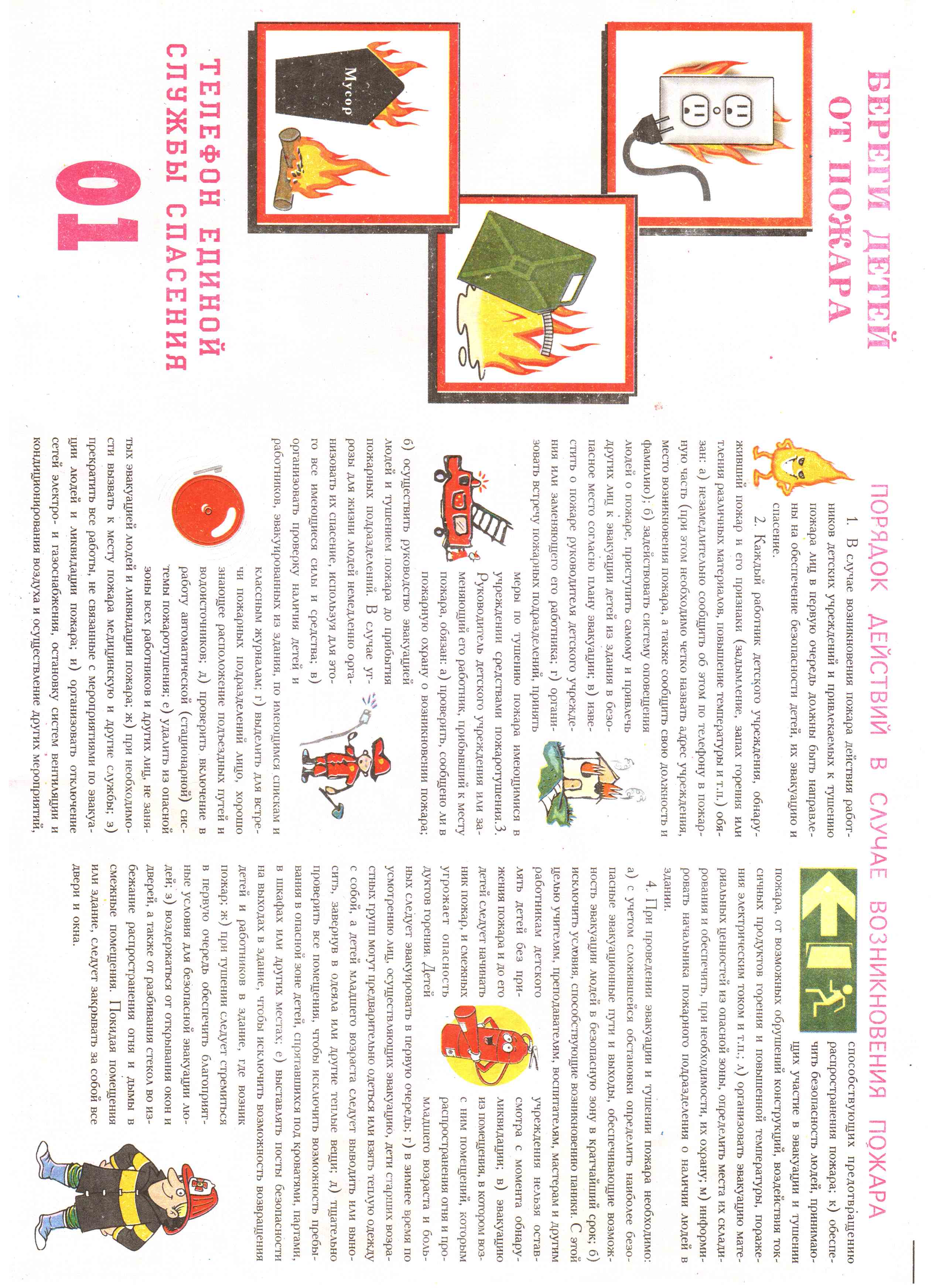 Для  пожара необходим кислород воздуха
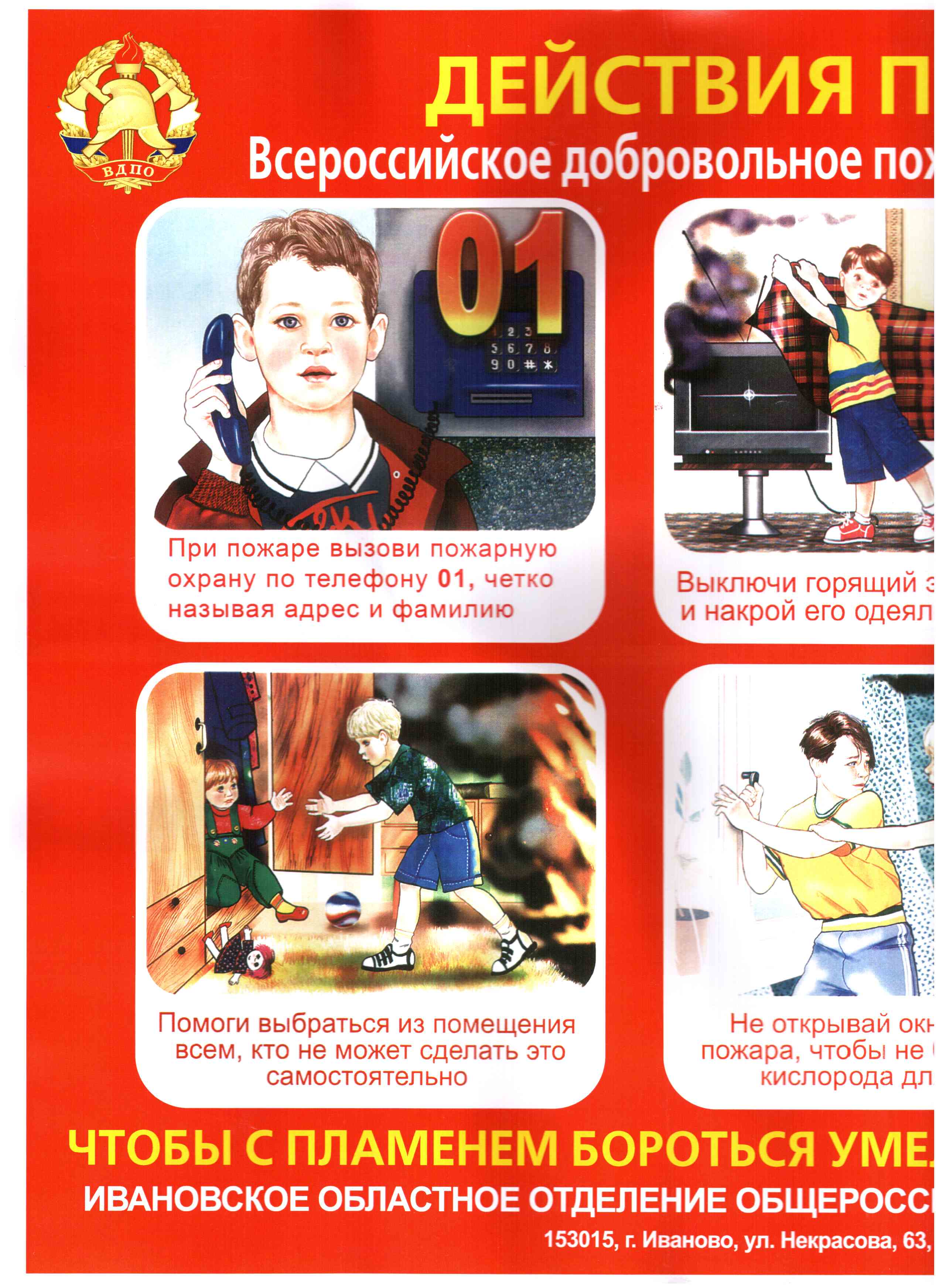 Поражающие факторы пожара
Сильное задымление     Высокая температура
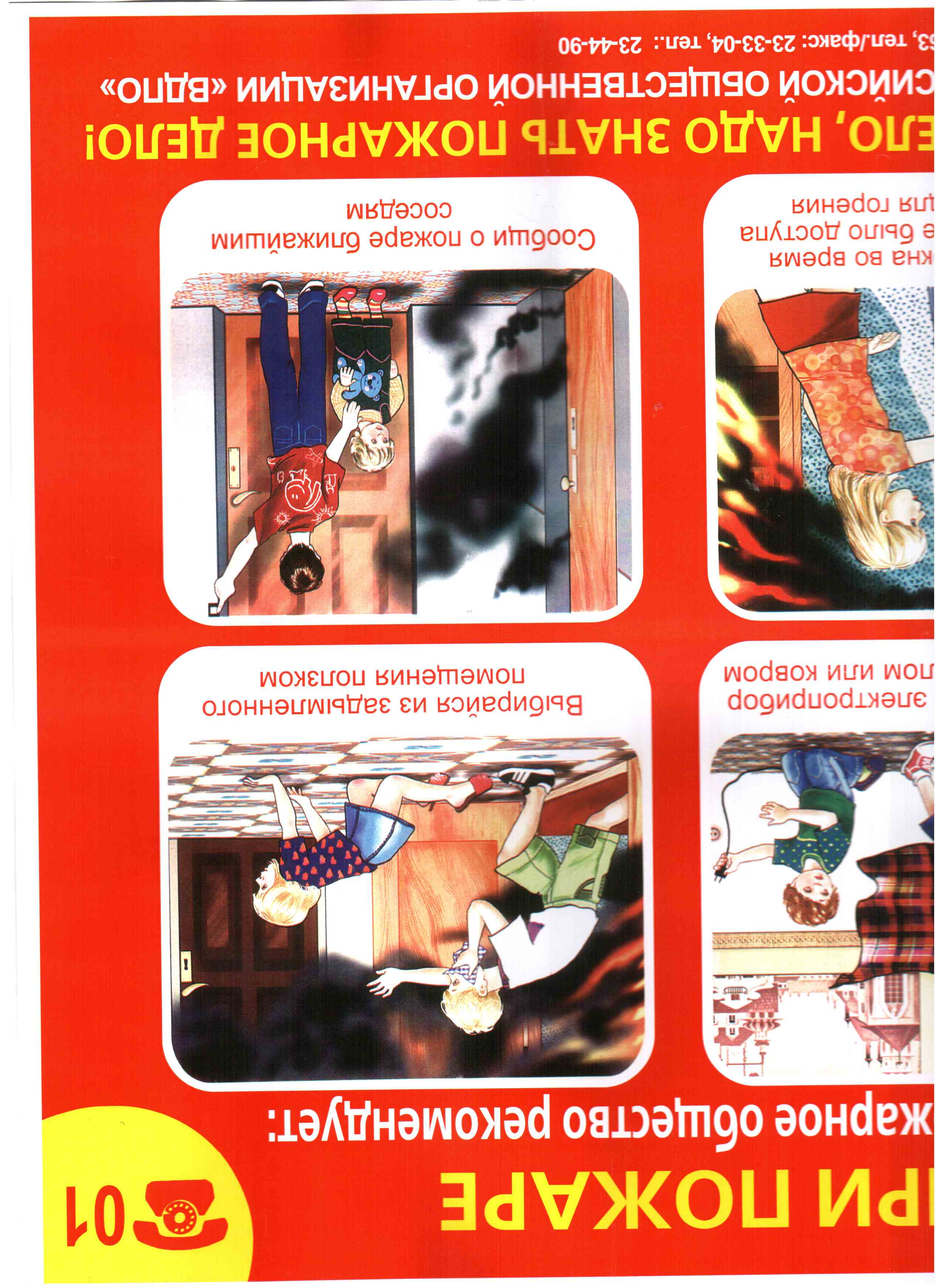 Если ты увидел огонь,почувствовал запах дыма-
это признаки пожара
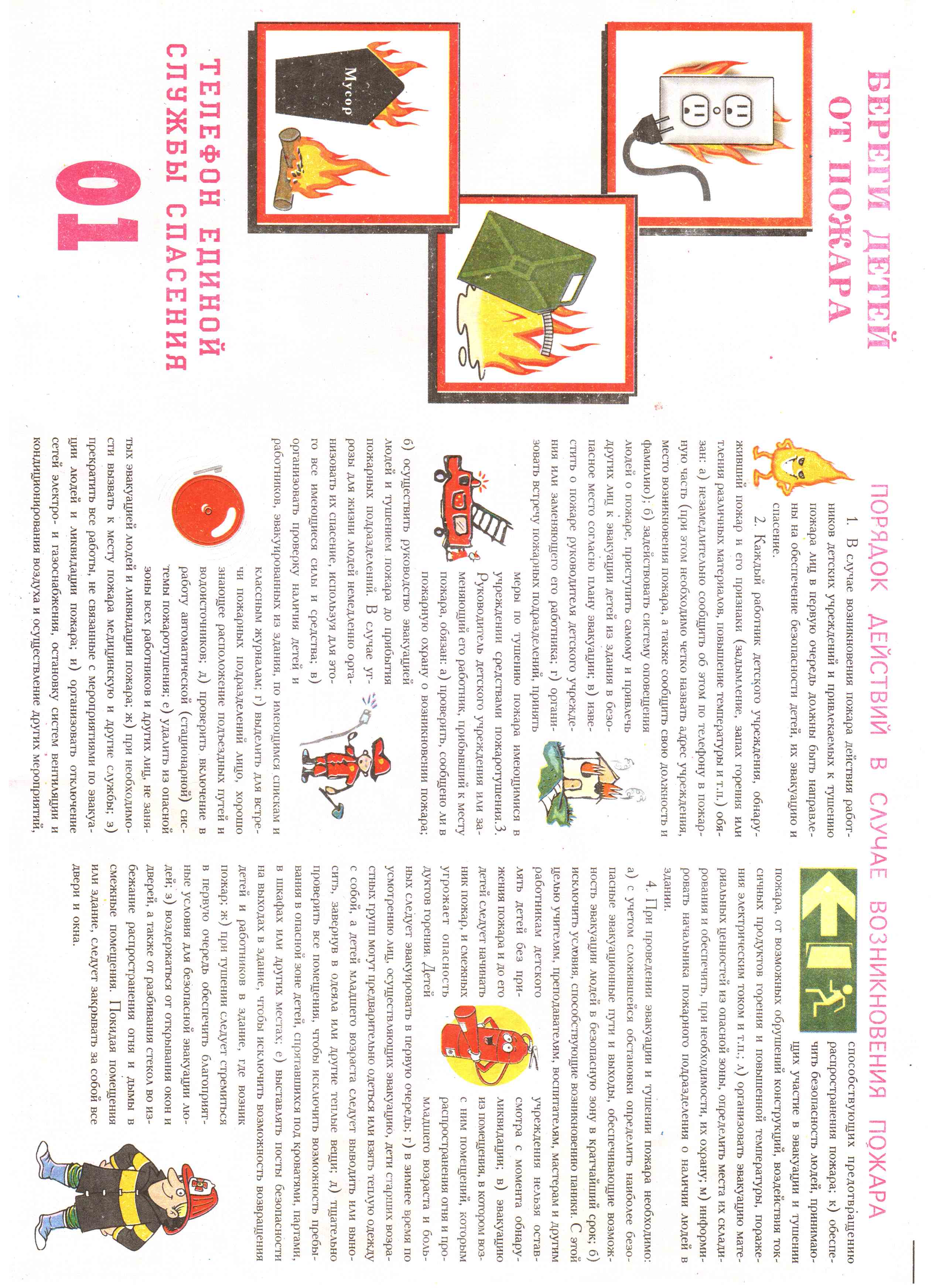 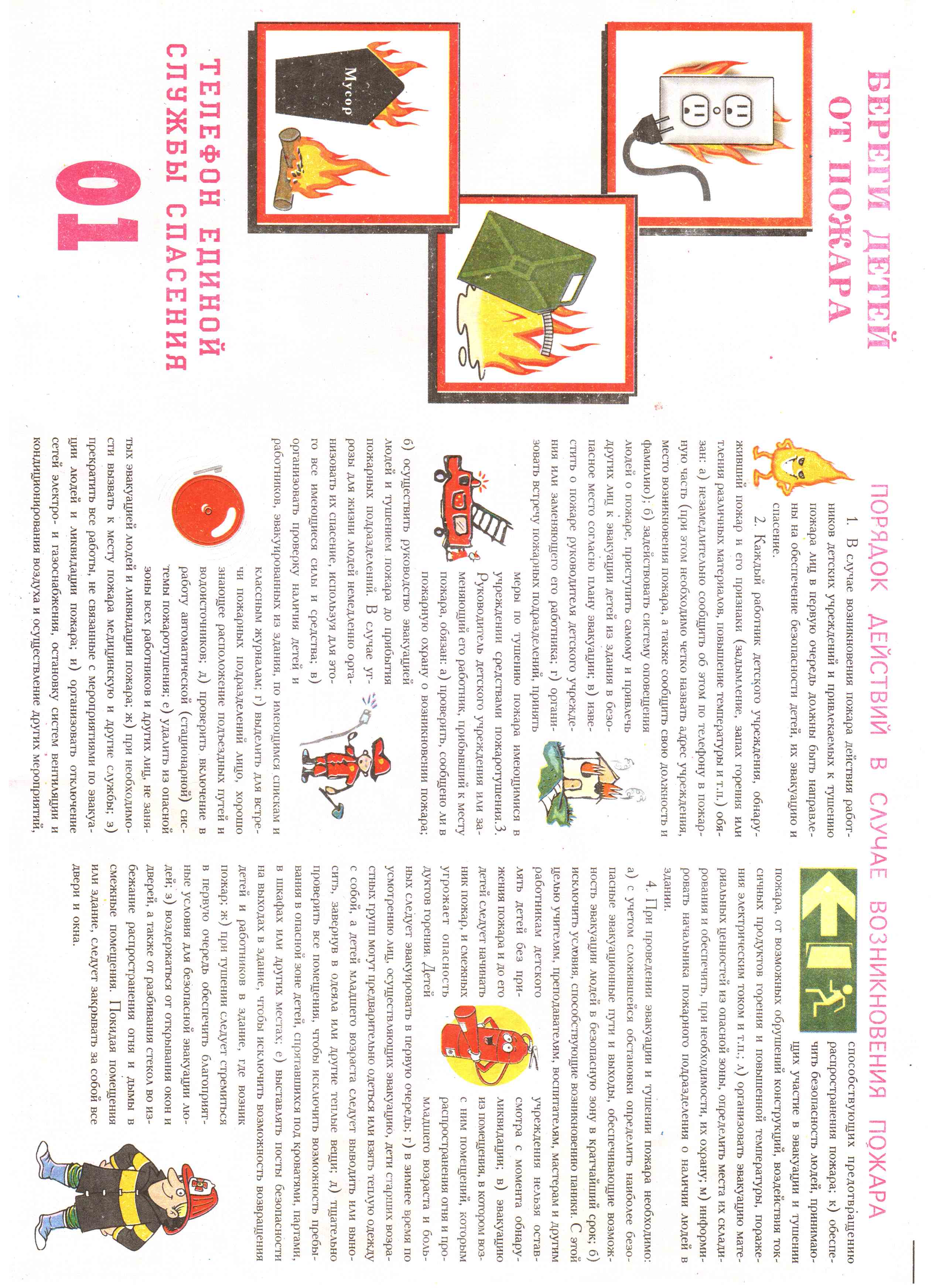 При обнаружении возгорания или пожара
Позвоните по телефону
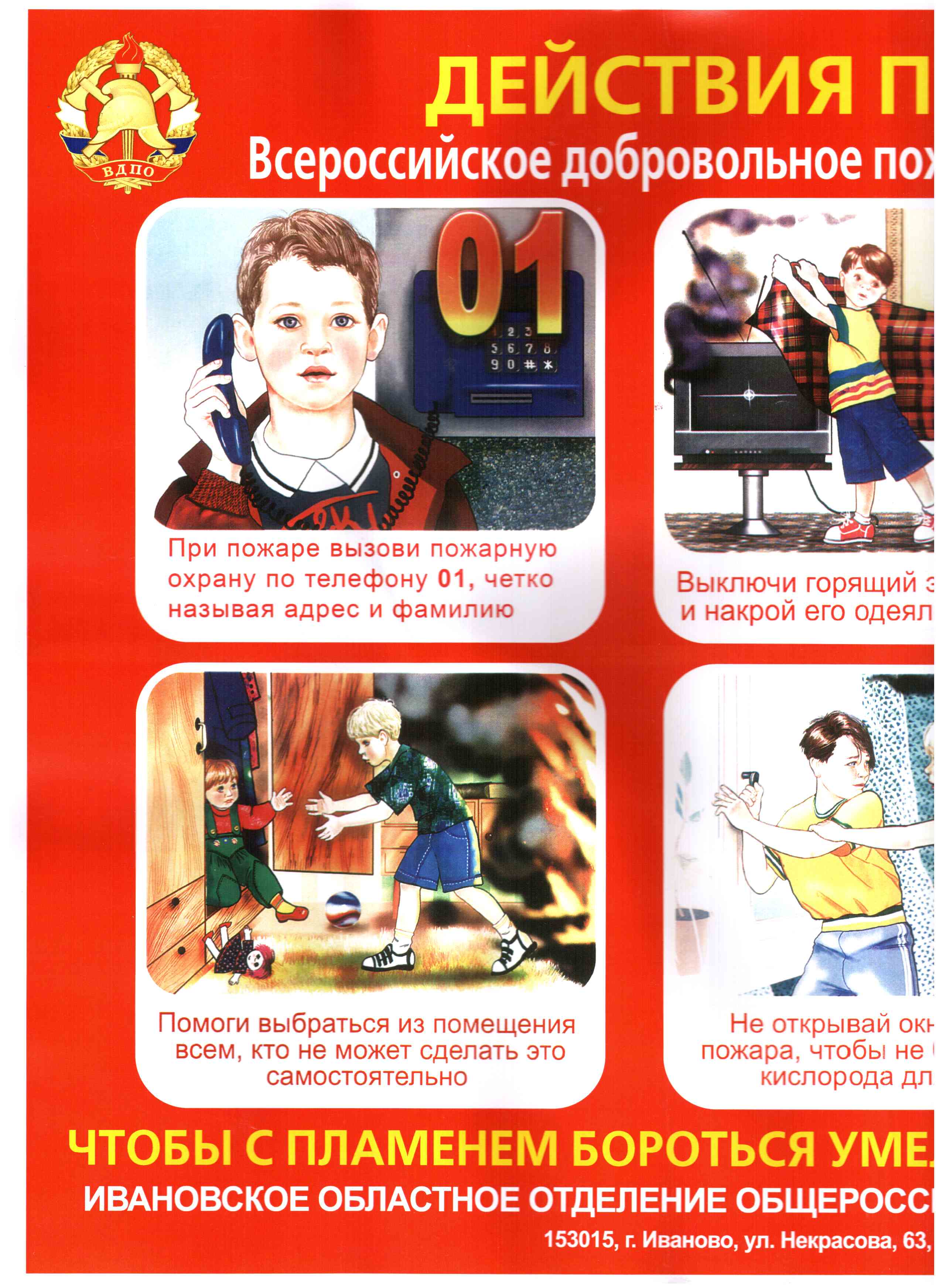 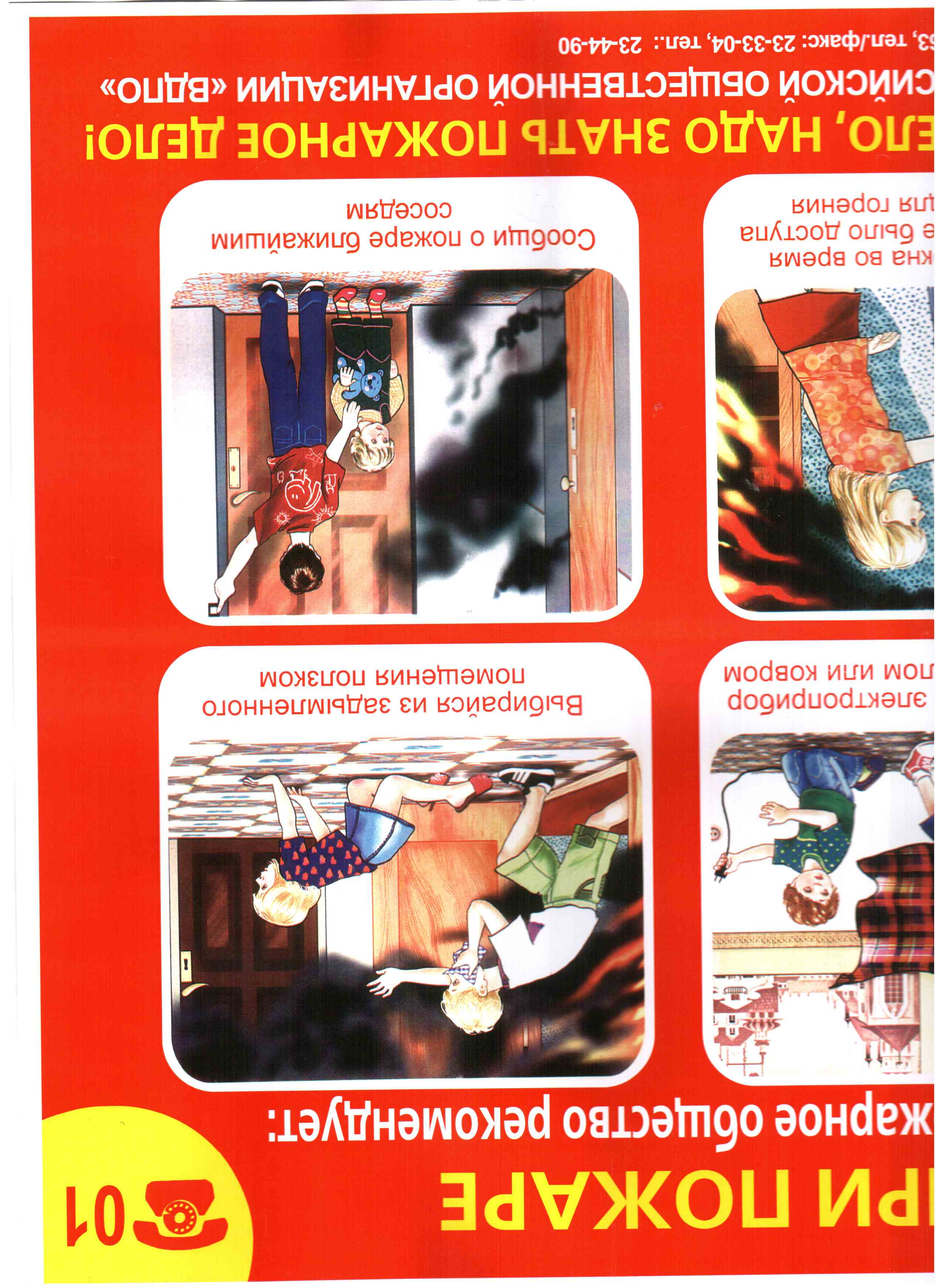 Ваши действия
Отключите электричество и газ
Закройте окна и двери
Выйти из квартиры и закрыть дверь
Встретить пожарных и указать место пожара
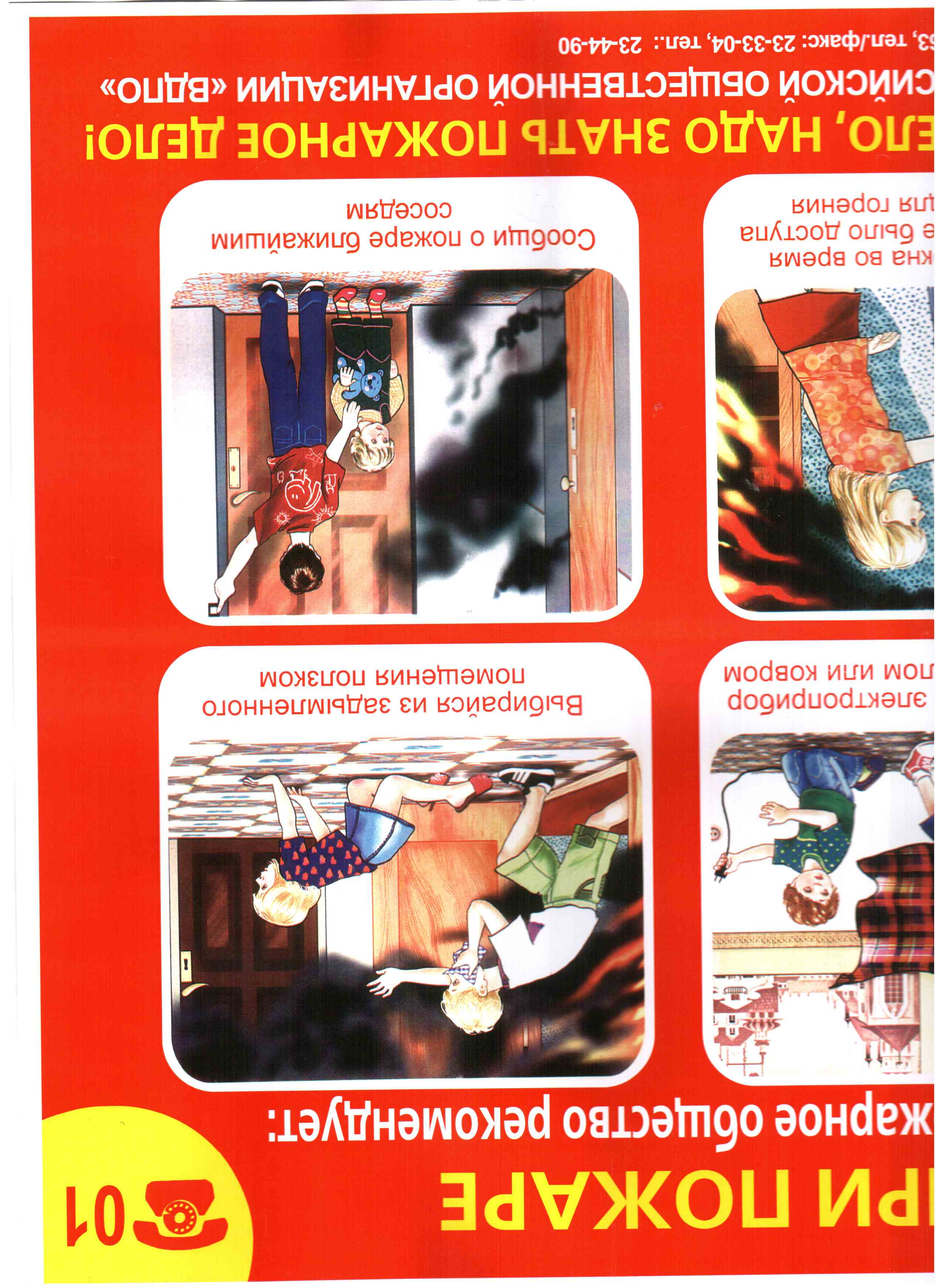 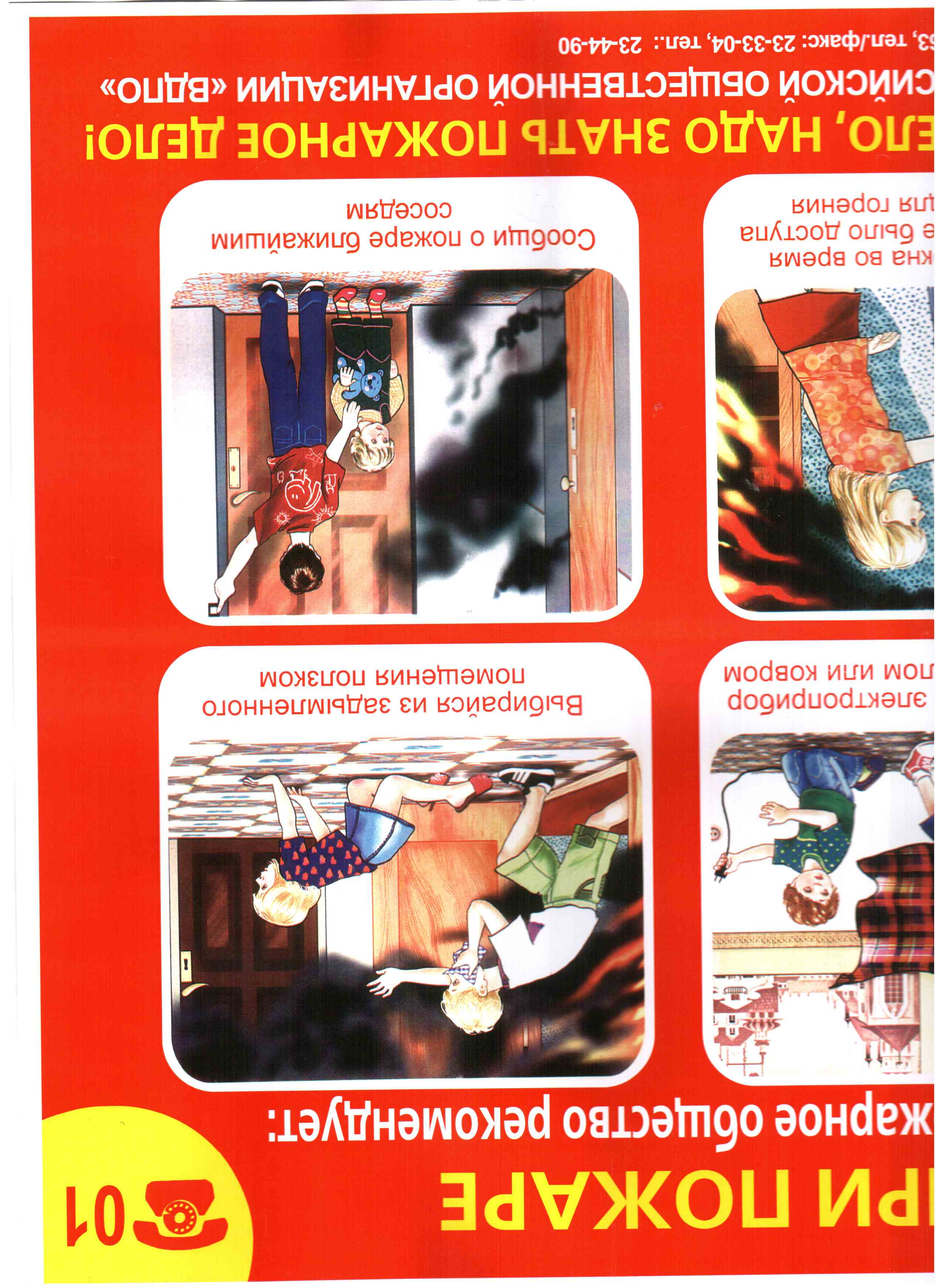 Пожар-это не шутка!
Помните!!!
Заведомо ложный вызов пожарной охраны является административным правонарушением
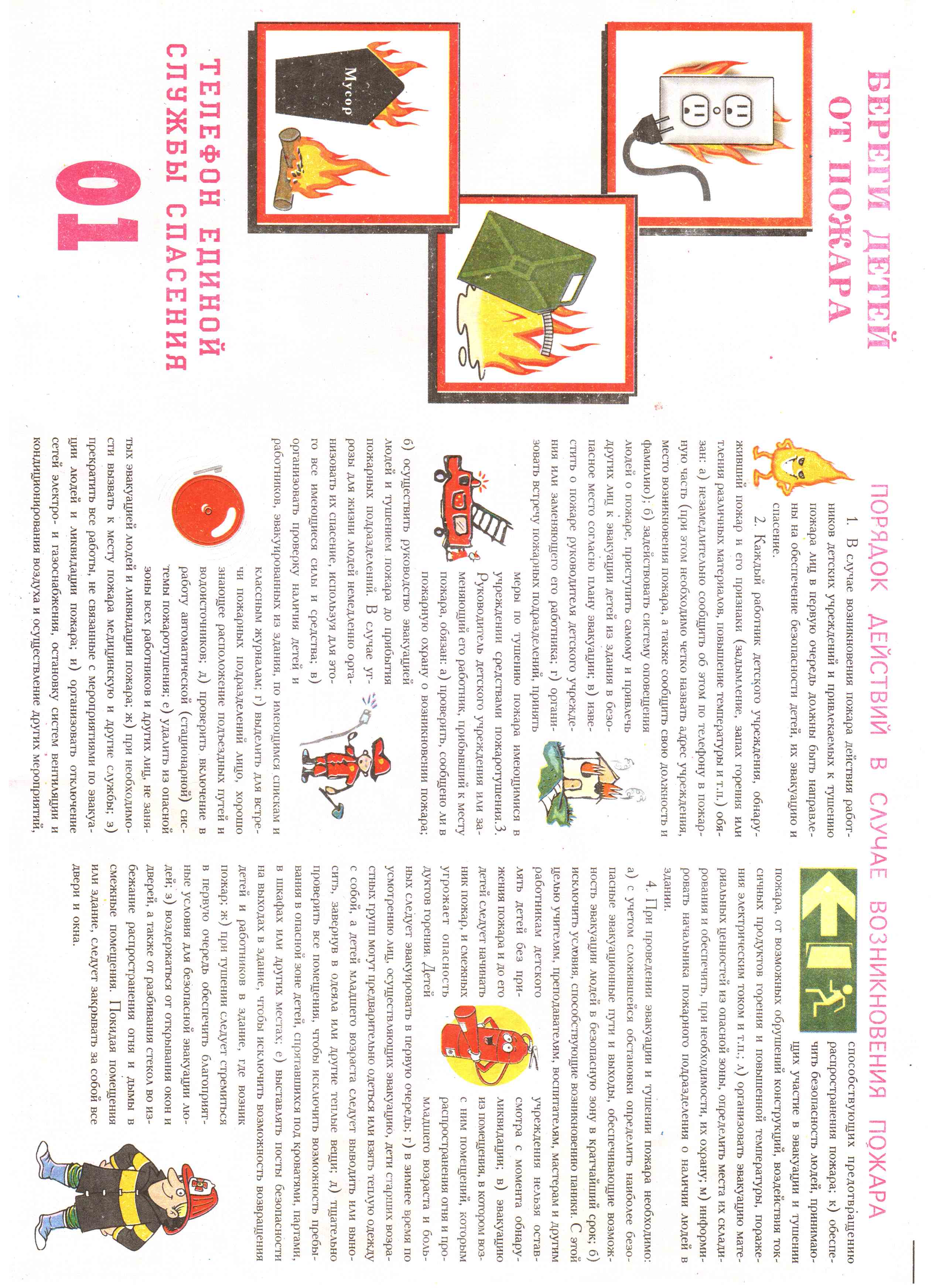